Figure 2. Sequence learning is prevented exclusively in the position task following frontal stimulation. Moreover, ...
Cereb Cortex, Volume 11, Issue 7, July 2001, Pages 628–635, https://doi.org/10.1093/cercor/11.7.628
The content of this slide may be subject to copyright: please see the slide notes for details.
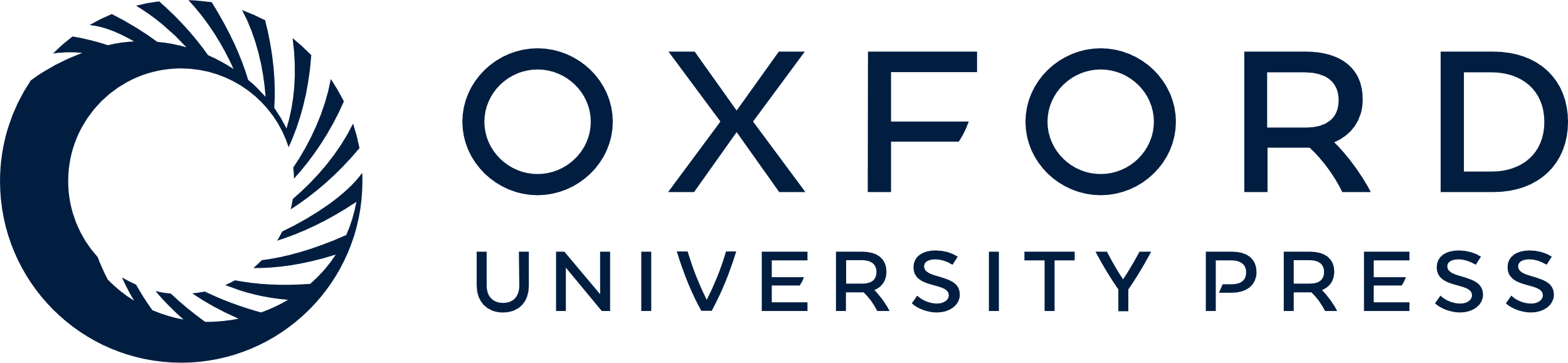 [Speaker Notes: Figure 2.  Sequence learning is prevented exclusively in the position task following frontal stimulation. Moreover, while the combined task shows significantly greater learning than either the color or the position task at the parietal site, this enhancement is lost following frontal stimulation, demonstrated by the color and combined tasks showing equivalent learning. This implies that rTMS at the frontal site is able specifically to disrupt the use of spatial information to guide sequence learning. Thus, learning is prevented in the position task and the combined task no longer shows the enhancement of learning, consistent with only the color cue being available to guide learning. Procedural sequence learning was defined as a significant increase in response times during the performance in the random trials following earlier performance of a repeating 10-item sequence. This comparison is shown for each task following stimulation at both frontal and parietal sites, for a representative subject. For each task across the two sites, the box plot on the left shows the response times during the repeating 10-item sequence, while the box on the right shows this for the subsequent random trials. Within each box, the central white line shows the mean of the distribution, with the box enclosing the 25–75th percentiles and the whiskers showing the 10th and 90th percentiles.


Unless provided in the caption above, the following copyright applies to the content of this slide: © Oxford University Press]